Back to Schoolfor Homeless Children and Youth
August and September 2022
Integrated Student Support and Programs Office
California Department of Education
Presentation Outline
Homeless Education Laws
Identification and Enrollment
Data Collection and Dates
Serving and Supporting
Statewide Support and Homeless Education Technical Assistance Centers (HE TACs)
Resources
2
Acronyms (1)
American Rescue Plan - Homeless Children and Youth (ARP-HCY)
California Longitudinal Pupil Achievement Data System (CALPADS)
California Department of Education (CDE)
Community-Based Organizations (CBOs)
County Office of Education (COE)
Education for Homeless Children and Youth (EHCY)
3
Acronyms (2)
End-of-Year (EOY)
Free or Reduced-Price Meals (FRPM)
Housing Questionnaire (HQ)
Local Control Funding Formula (LCFF)
Local Educational Agency (LEA)
PowerPoint (PPTX)
4
McKinney-Vento Act
All LEAs are required to implement the provisions of the ECHY program under the McKinney-Vento Act.
The McKinney-Vento Act was originally passed in 1987. It was reauthorized in 2001 when it became an unfunded mandate for all LEAs. It was reauthorized again in 2015. 
The complete legislation can be found at https://nche.ed.gov/legislation/mckinney-vento/.
5
EHCY Provisions
Some of those provisions include:
Designating a local homeless liaison to ensure identification, enrollment, and success for homeless children and youth.
Providing stability, access, and support for academic success for homeless children and youth, including preschool-aged children.
Working hand-in-hand with Title I, Part A, other federal education programs, as well as community agencies and service providers.
6
EHCY Funding
The CDE allocation of EHCY funds is typically around $12 million, annually, and it is dispersed to LEAs through a competitive grant process. Currently, there are 121 LEAs that are receiving EHCY funds for the 2021−24 grant cycle.
EHCY funds are made available to support all efforts to ensure that homeless children and youth are identified, enrolled, and have equal access to the same free appropriate public education, including public preschool education, as provided to other children and youth.
7
ARP-HCY Funds
The CDE allocation of the ARP-HCY was $98 million and has been dispersed in two separate ways – ARP-HCY I and ARP-HCY II. ARP-HCY funds are to be used to:
Identify homeless children and youth
Provide comprehensive wraparound services in light of the impact of the Coronavirus pandemic
Provide needed assistance to enable homeless children and youth to attend and participate fully in school activities
8
Identification and Enrollment (1)
LEAs are required to identify, enroll immediately, and serve homeless children and youth.
LEAs can identify through the initial registration process, along with a variety of other ways, such as:
Using the CDE-developed HQ and its guidance at https://www.cde.ca.gov/sp/hs/cy/documents/housingquestionnaire.pdf and https://www.cde.ca.gov/sp/hs/cy/documents/guidanceforquestionnaire.docx.
9
Identification and Enrollment (2)
Making sure that educational rights are posted
Find the “You Can Enroll in School” Poster on the CDE’s Homeless Education Resources web page: https://www.cde.ca.gov/sp/hs/cy/. 
Some of the locations should include schools, shelters, public libraries, and food pantries. Get creative where you post them and make sure that your contact information is on them!
Identification Strategies PPTX on the CDE’s Homeless Education Resources web page: https://www.cde.ca.gov/sp/hs/cy/documents/ehcyidstrategies.pptx
10
Identification and Enrollment (3)
Once you have identified them, you now need to enroll them, immediately, regardless of documentation. 
Homeless students are not required to have all documents necessary for enrollment. This can include school records, health records, proof of residency, guardianship, or other documents.
Enrolling Homeless Children and Youth PPTX on the CDE’s Homeless Education Resources web page: https://www.cde.ca.gov/sp/hs/cy/documents/enrollhomelesschildyouth.pptx.
11
Data Collection and Dates (1)
All LEAs are required to report the number of homeless students enrolled at any time during a school year through the CALPADS, annually. 
It is important to upload as often as an LEA can to ensure homeless students are identified and receive appropriate services.
If a student is enrolled in school and identified as homeless in CALPADS on or before Census Day, the first Wednesday in October, they should be part of the LEA-level reports 1.17 and 1.18.
12
Data Collection and Dates (2)
For EOY Homeless Counts – Homeless students are counted and certified in the EOY 2 submission Reports 5.4 and 5.5.
Any student who was homeless at any point during the year will be counted in the EOY cumulative count of homeless students. 
The EOY data is a cumulative count whereas the Census Day data is a point-in-time count. Typically the EOY enrollment numbers are larger than the Census Day enrollment numbers.
13
Data Collection and Dates (3)
14
Homeless Data Web Pages
Homeless Student Group on the CDE Homeless Youth in California Schools web page: ​https://www.cde.ca.gov/ds/sg/homelessyouth.asp​
Homeless Data Reports​ on the CDE Homeless Youth in California Schools web page: https://www.cde.ca.gov/ds/ad/hdt.asp​
The CDE’s DataQuest​ web page:https://dq.cde.ca.gov/dataquest/
15
Serving and Supporting (1)
Homeless children, youth, and their families can be served and supported in a variety of ways and by a variety of agencies.
They can be served and supported directly by accessing services such as educational services, referrals to community agencies, transportation, etc.
They can be served and supported indirectly by providing professional development and technical assistance to various staff throughout the LEA. Training is essential for serving and supporting this population.
16
Training Modules (1)
Homeless 101/Overview
Teachers
Registrars
Administrators
Counselors
Data
Community Collaborators
Site Liaisons
Health and Wellness
Early Education
Transportation
Identification and Enrollment
17
Training Modules (2)
These training modules are available on our Resources for Homeless Children and Youth website at https://www.cde.ca.gov/sp/hs/cy/.
The intention is to have liaisons use these modules to assist them with the requirement to train other stakeholders within and outside the LEA.
The more people that know about these requirements, the easier it is to serve and support homeless children, youth, and their families.
18
Serving and Supporting (2)
Services and supports can be paid through various funding resources, such as:
Title I, Part A funds – LEAs must reserve (set-aside) these funds necessary to provide homeless children services comparable to services to those children that are not homeless
ARP-HCY funds – LEAs can use these funds for identification, wraparound services, and educational support
19
Serving and Supporting (3)
Services and supports can be offered through a variety of collaborations and coordination:
Internal programs – Title I, Special Education, Migrant Education, Transportation, Food Services, even Data
External programs – faith-based agencies, community-based organizations, housing agencies, etc.
Collaboration with Community Partnerships PPTX on the CDE’s Homeless Education Resources web page: https://www.cde.ca.gov/sp/hs/cy/documents/ehcycommunitycollaborate.pdf
20
Statewide Support (1)
Three COEs were selected to be HE TACs. Their role is to offer regional support to other COEs as well as conduct statewide activities.
They will be developing and disseminating resources, offering professional development opportunities, and ensuring that LEAs have the capacity and tools required to implement EHCY provisions.
The CDE’s HE TAC web page: https://www.cde.ca.gov/sp/hs/hetac.asp.
21
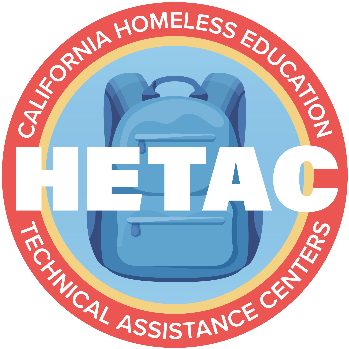 Statewide Support (2)
22
Alameda
Alpine
Amador
Calaveras
Colusa
Contra Costa
El Dorado
Lake
Marin
Mendocino
Napa
Nevada
Placer
Sacramento
San Francisco
San Joaquin
San Mateo
Santa Clara
Sierra
Solano
Sonoma
Sutter
Tuolumne
Yolo
Yuba
Contra CostaHE TAC(25 Counties)
23
Butte
Del Norte
Fresno
Glenn
Humboldt
Kern
Lassen
Los Angeles
Modoc
Plumas
San Luis Obispo
Santa Barbara
Shasta
Siskiyou
Tehama
Trinity
Ventura
Los AngelesHE TAC(17 Counties)
24
Imperial
Inyo
Kings
Madera
Mariposa
Merced
Mono
Monterey
Orange
Riverside
San Benito
San Bernardino
San Diego
Santa Cruz
Stanislaus
Tulare
San DiegoHE TAC(16 Counties)
25
HE TAC – Contra Costa County (1)
Introducing Alejandra Chamberlain, Youth Services Manager, and Denise Clarke, Youth Services Education Liaison II, for the Contra Costa County Office of Education
Email at AChamberlain@cccoe.k12.ca.us
Email at DClarke@cccoe.k12.ca.us 
Statewide Activities:
Coordinate statewide webinars 
Assist rural counties with issues they specifically face (includes trainings and communities of practice)
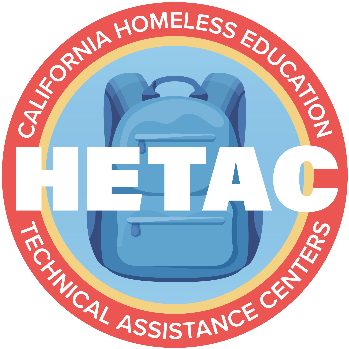 26
HE TAC – Contra Costa County (2)
Regional Activities: 
Quarterly Regional Meetings
Topic-specific share and learns throughout the year
Technical Assistance and individual consultation to regional COEs
Mini-grants to HE TAC-region COEs for targeted support of homeless students at community schools
27
HE TAC – Contra Costa County (3)
CBO Partnerships:
Rainbow Community Center: Focus on identification and support of Lesbian, Gay, Bisexual, Transgender, Queer, and Intersex (LGBTQI+) students experiencing homelessness, unaccompanied youth and youth voice
Webinars to help COEs and LEAs understand the impact of marginalized intersections and identities for LGBTQI+ youth
Developing and disseminating training materials for best practices for identifying and supporting LGBTQI+ youth
28
HE TAC – Contra Costa County (4)
CBO Partnerships:
National Center for Youth Law: Focus on support for students experiencing homelessness framed in the community schools model
Webinars on identification strategies and student engagement
Strategies and best practices to improve educational supports and coordination on behalf of youth experiencing homelessness
29
HE TAC – Los Angeles County (1)
Introducing Jennifer Kottke, Homeless Coordinator and HE TAC Lead, for the Los Angeles County Office of Education
Email at Kottke_Jennifer@lacoe.edu
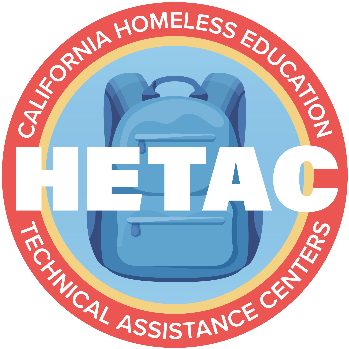 30
HE TAC – Los Angeles County (2)
Statewide Activities:
Conference Planning – more information to come
Communities of Practice for rural communities as well as LBGTQ+ Students 
Regional Activities: 
Quarterly Regional Meetings
Region #1 – Northern California
Region #6 – Southern California (Geographic Lead Agencies Leads)
31
HE TAC – Los Angeles County (3)
CBO Partnerships:
SchoolHouse Connection: Focus on statewide activities including statewide conference planning and logistics 
San Luis Obispo County Office of Education: Support and focus on underserved rural populations of students experiencing homelessness – a balanced approach throughout the state
LGBT Center: Assist with training components and coaching opportunities to build understanding and awareness
32
HE TAC – San Diego County
Introducing Susanne Terry, Homeless Coordinator and HE TAC Lead, for the San Diego County Office of Education
Email at Susanne.Terry@sdcoe.net
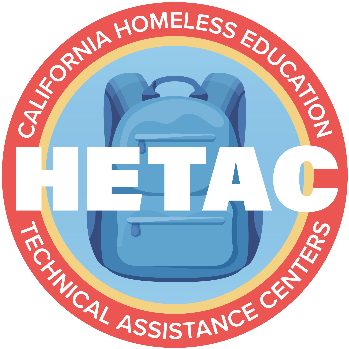 33
HE TAC – San Diego County (2)
Statewide Activities:
Website Resource Hub
Launching very soon at hetac.org
State and Federal statutes
Resource topics
Upcoming events
Who to contact
Get help
34
HE TAC – San Diego County (3)
Develop resource documents, samples, and templates
University of California, San Francisco conducting needs assessment and evaluation
Regional Activities:
Quarterly regional meetings
COE spotlight
State and Federal updates
New resources
35
HE TAC – San Diego County (4)
Quarterly Share and Learns
Topic focused - usually chosen at region meeting
Sharing solutions and ideas - Crowdsourcing!
Coming soon – mini-grants open to region for pilot projects
CBO Partnerships:
San Diego Youth Homelessness Consortium
50+ member group 
Charter, Steering Committee
36
HE TAC – San Diego County (5)
Countywide impact on contracts, funding, and resource allocation
Will focus on building and utilizing cross system collaborations
Blueprint, templates, and support
37
Resources (1)
General Homeless Education information can be found on the CDE’s Homeless Education web page at https://www.cde.ca.gov/sp/hs/. 
We are constantly updating resources and information, so please save it as one of your favorites and access it throughout the year.
You can access a variety of materials, such as:
All the training modules
Sample documents, such as the housing questionnaire, shared residency affidavit, transportation agreement, etc.
38
Resources (2)
Letters regarding homeless education implementation and the dispute resolution process
You Can Enroll in School poster and all of its translations
Title I resources and uses of funds
Outside resources such as the National Center for Homeless Education, SchoolHouse Connection, and John Burton Advocates for Youth
39
Resources (3)
General ARP-HCY information can be found on the CDE’s ARP Elementary and Secondary School Emergency Relief HCY Fund website at https://www.cde.ca.gov/sp/hs/arphcyassurances.asp
The ARP-HCY Resource Guide can be accessed at https://www.cde.ca.gov/sp/hs/arphcyresourceguide.asp
This is a guide on ways to spend these funds.
40
Listserv and Liaisons
Join the Homeless Children and Youth Resources Listserv at the CDE Homeless Education Resources Listserv web page at https://www.cde.ca.gov/sp/hs/cy/homelesslistserv.asp. 
Find a list of liaisons on the CDE Homeless Education website at https://www.cde.ca.gov/sp/hs/documents/ehcylealiaisons.xlsx. 
Find a list of the COE liaisons and their websites at https://www.cde.ca.gov/sp/hs/documents/ehcycoeliaison.xlsx.
41
Food for Thought (1)
Kindness is one of the greatest gifts you can bestow upon another, especially a child or youth experiencing homelessness.
If someone is in need lend them a helping hand or at least lead them in the right direction.
Do not wait for a thank you, but make sure you say it as often as you can.
True kindness lies within the act of giving without the expectation of something in return.
42
Food for Thought (2)
The single most important word is “We!”
We are not alone! We are in this together!
We rise by lifting others!
We are stronger together!
Alone we are smart, together we are brilliant!
43
In Partnership, the Homeless Education Program Team
Program Contacts
Karmina Barrales
Heidi Brahms
Jacqueline Matranga
Leanne Wheeler
Fiscal Contacts
Cindy Rodriguez
Jennifer Thao
General email at HomelessED@cde.ca.gov
Thank you!!!
44